Narrow Band Coex Studies
Author:
Slide 1
Background
This document looks at the document 11-23-0453-00-coex-nb-overview presented by Qualcomm in March 2023
This document discusses these simulations and some finer details on the assumptions made in these
Slide 2
11-23-0453-00-coex-nb-overview – Slide 17
The simulation is not correct because eDAA removes channels before Wi-Fi starts.
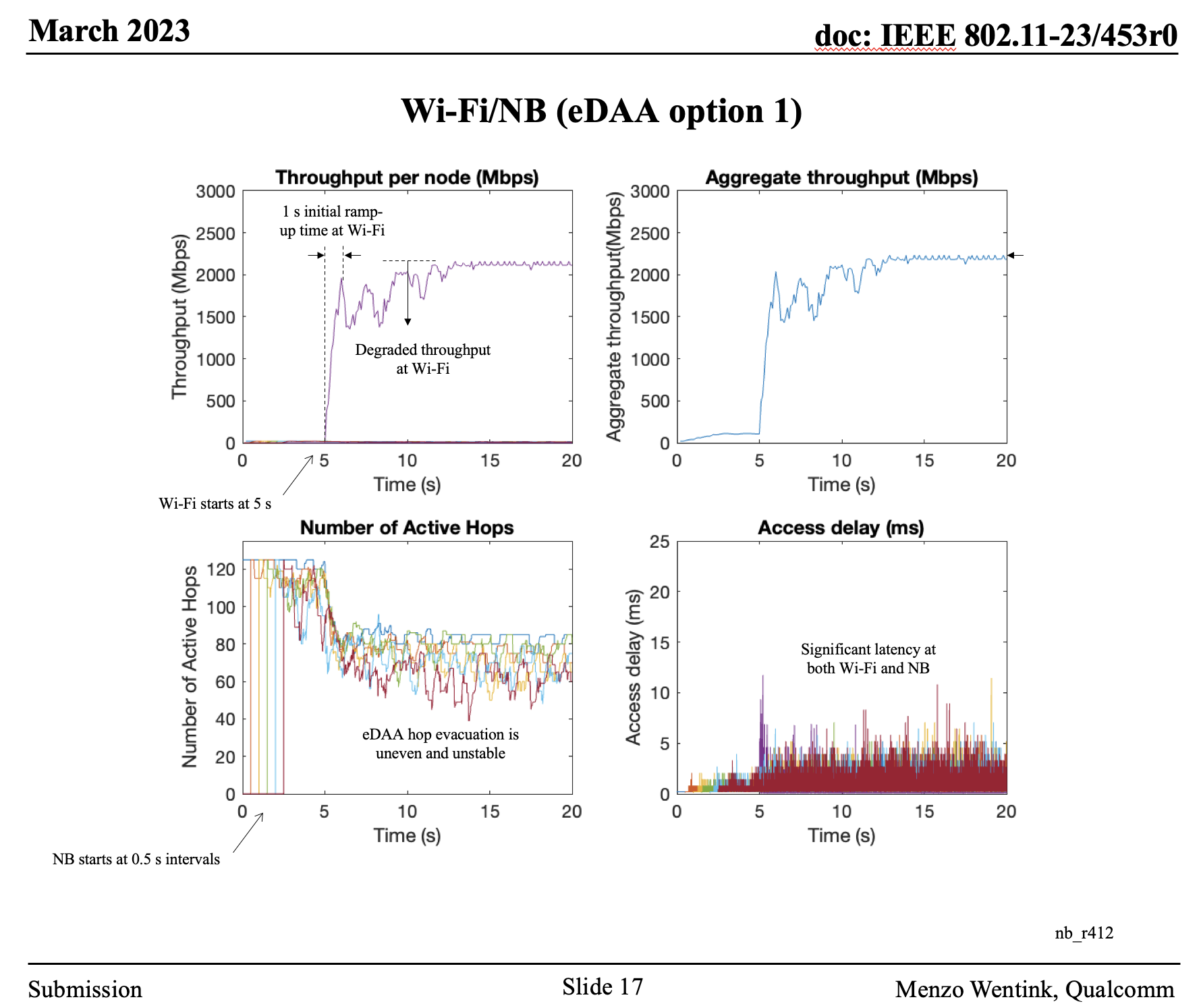 Slide 3
11-23-0453-00-coex-nb-overview – Slide 14 / 15
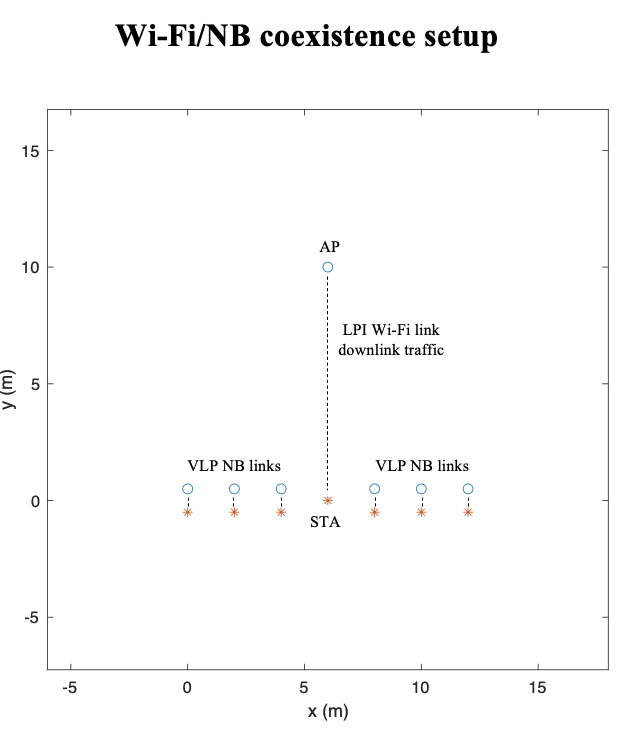 More realistic PHY 
WIFI Rate - 20Mbps at HE MCS7, 160 MHz, 2x996-tone RU, Nss = 1, 800 ns GI
NB Settings - EDR3M 3-DH1 (3Mbps max PHY rate Nss=1) – Well know Technology
500 Hops
Change the band to UNII-5
Slide 4
New Simulations – With these Parameters – Wi-Fi Only
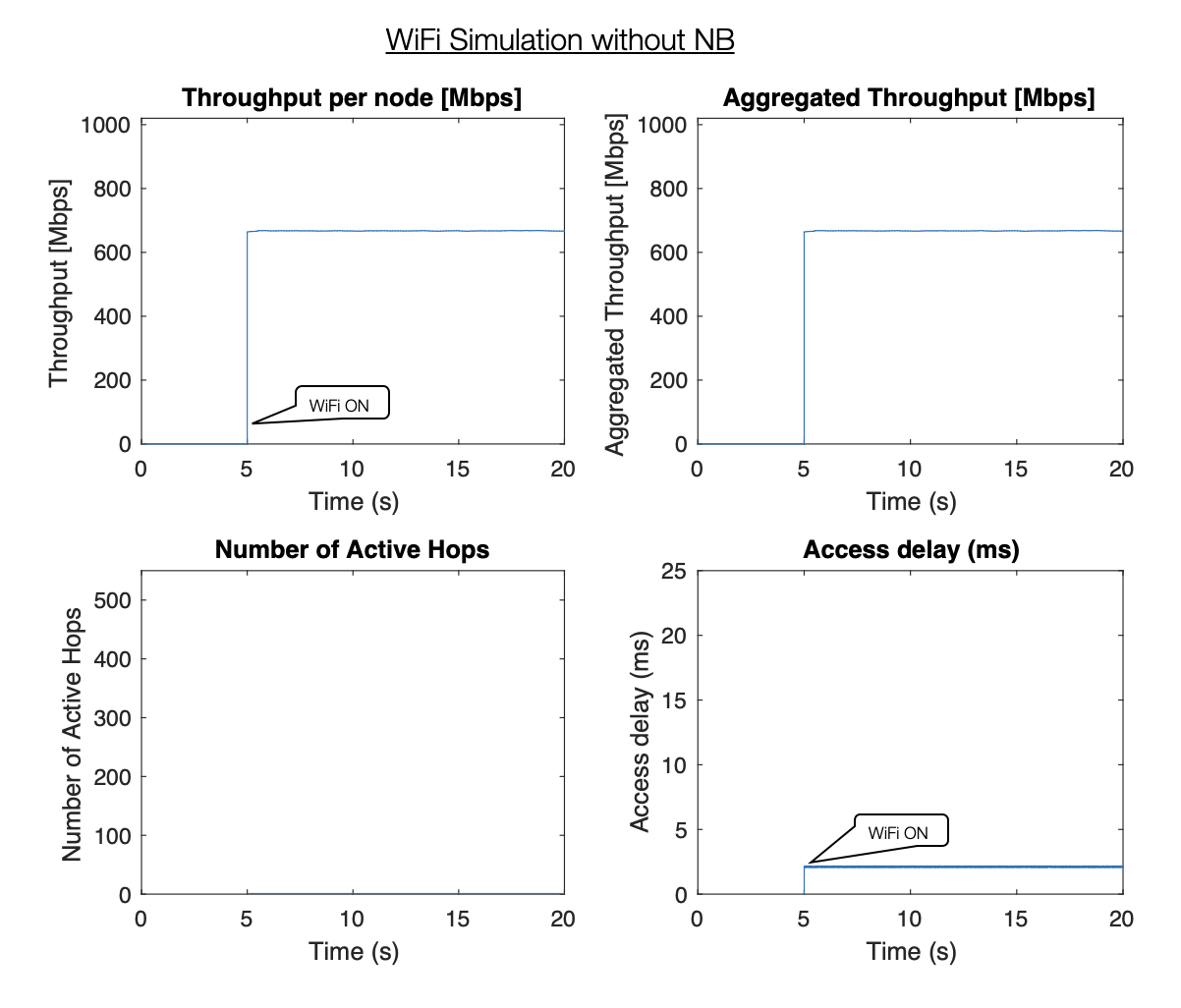 Always Some access delay
Slide 5
New Simulations – WB vs NB Simulation Settings (500hops)
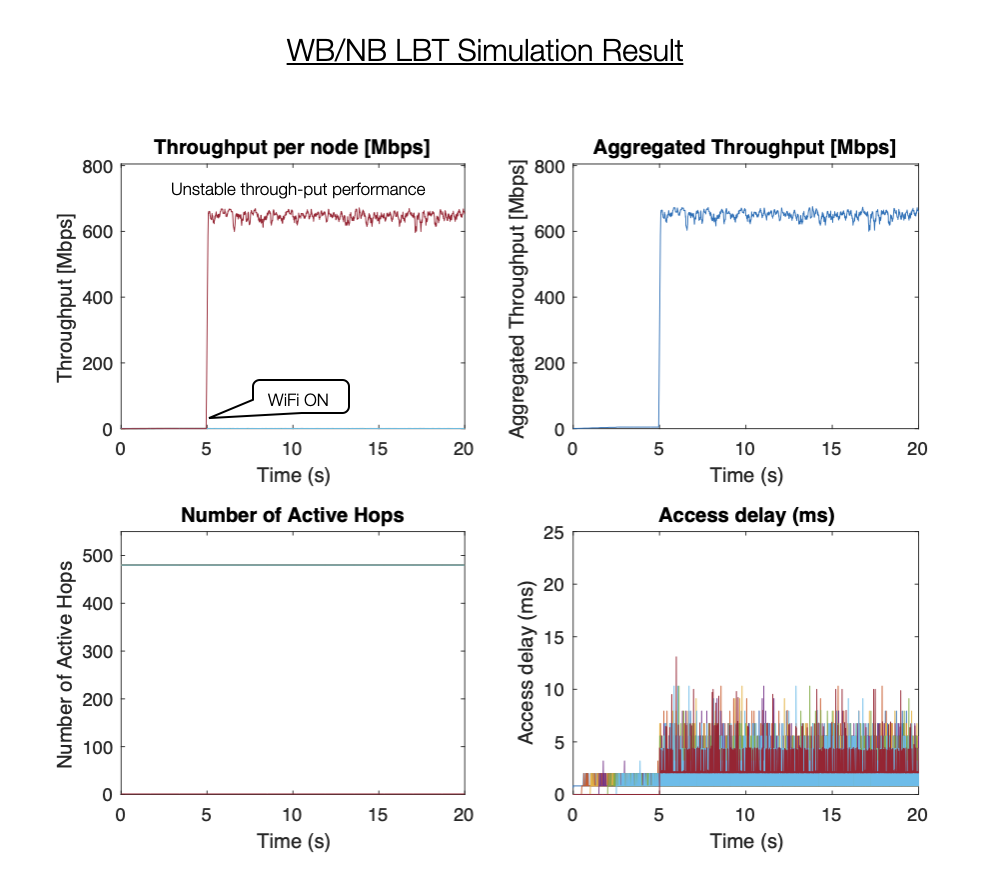 LBT doesn’t work for Adjacent channels/null’s from NB hence causing long access delay
Slide 6
New Simulations – WB vs NB Simulation Settings (500hops)
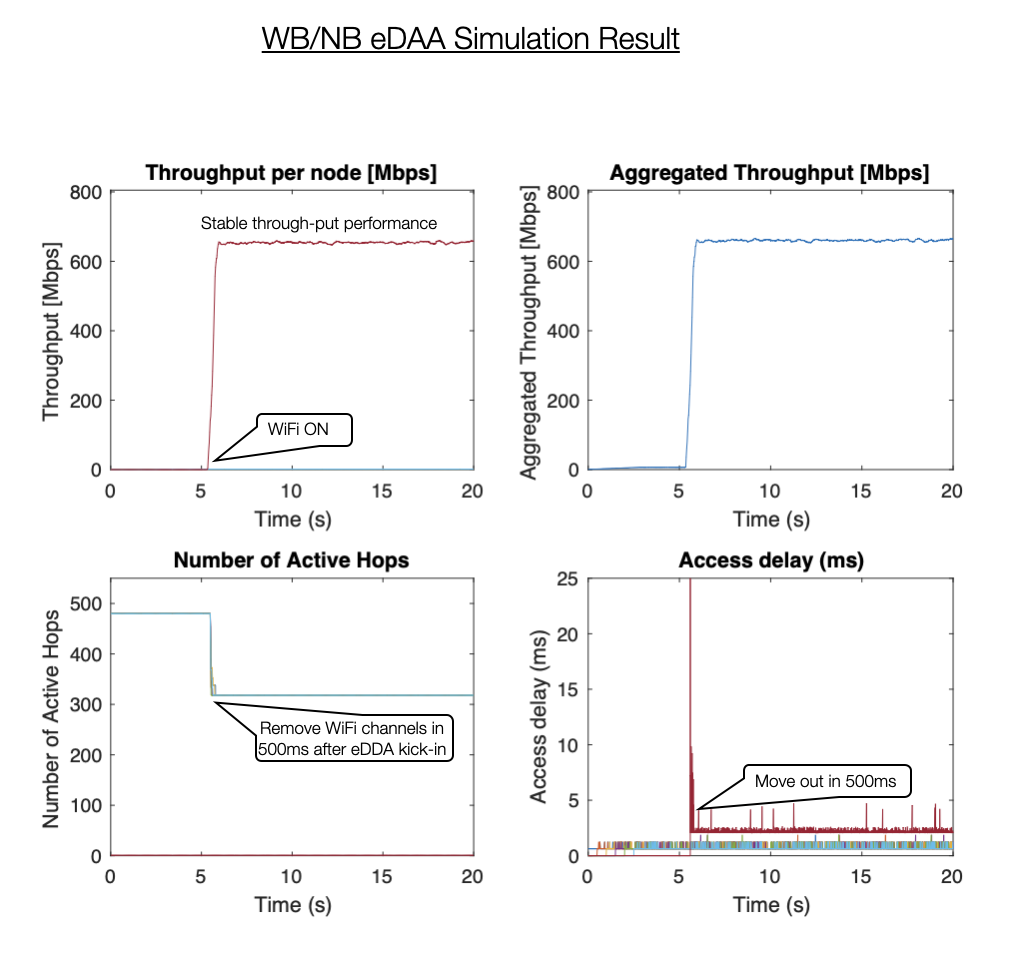 Much better Access Delay after eDAA kicks-in.
Slide 7
Conclusions
Narrow eDAA can co-exist with Wi-Fi without LBT
eDAA removes Wi-Fi channel in 500ms
Access Delay/Throughput on Wi-Fi is less impacted compared to NB with LBT
Slide 8
References
11-23-0453-00-coex-nb-overview
Slide 9